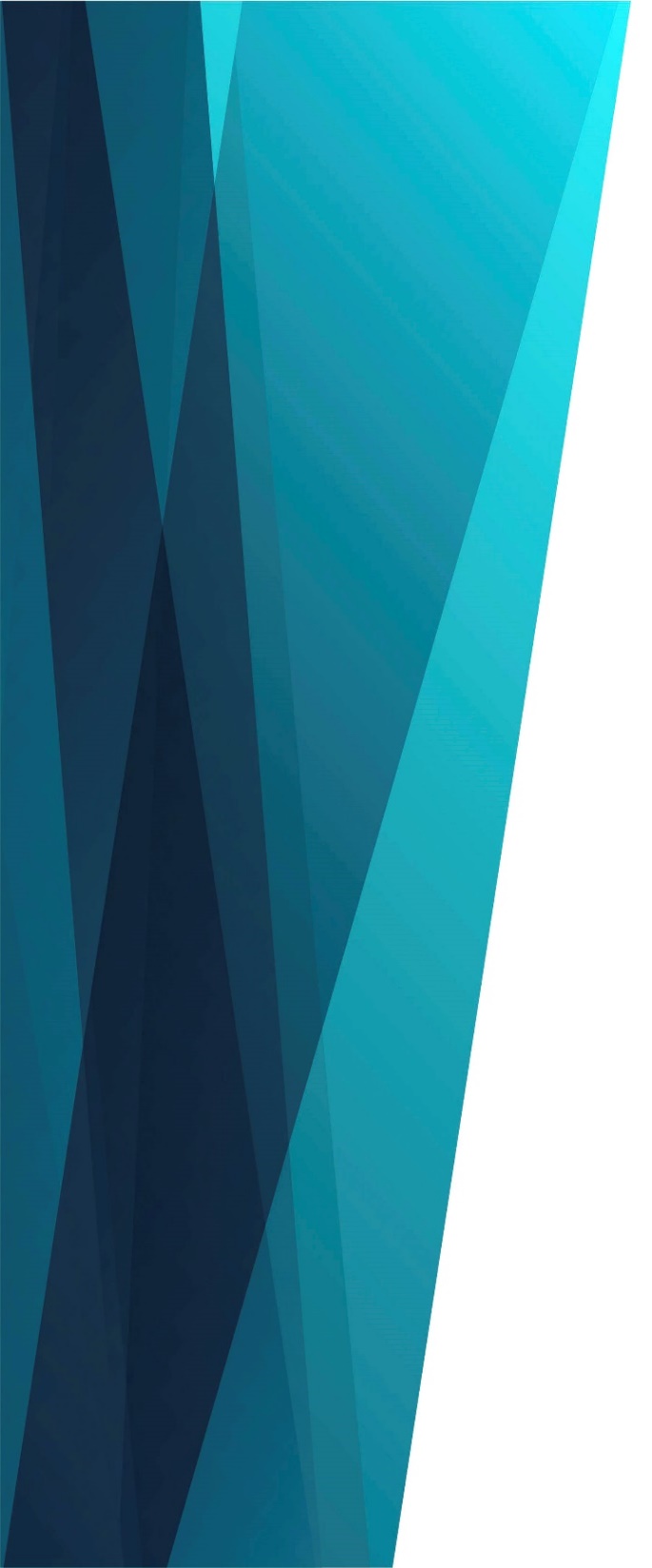 В дивном свете
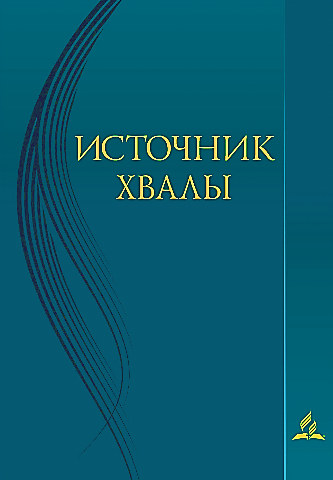 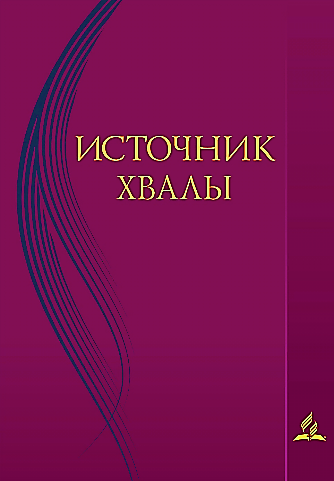 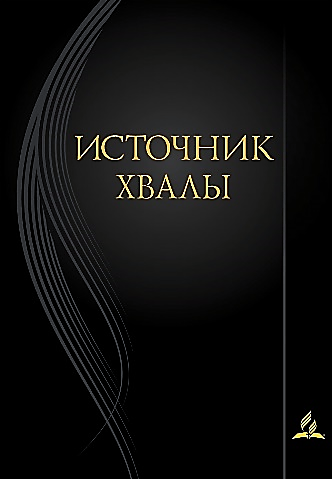 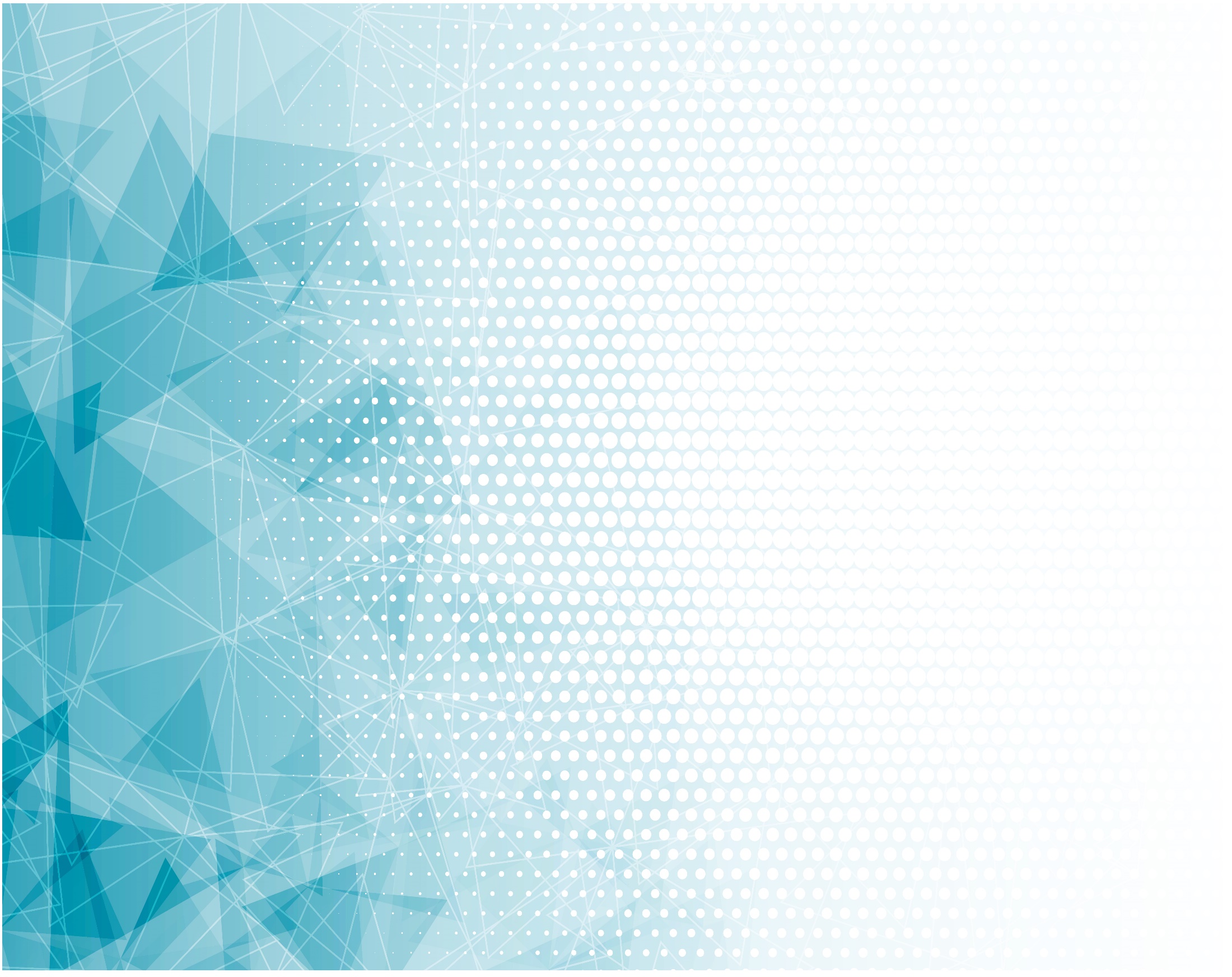 В дивном свете Божьего присутствия
Входим мы в заветный Чудный Ханаан!
Аллилуйя! Аллилуйя!
О земля святая, Край, что нам Богом дан!
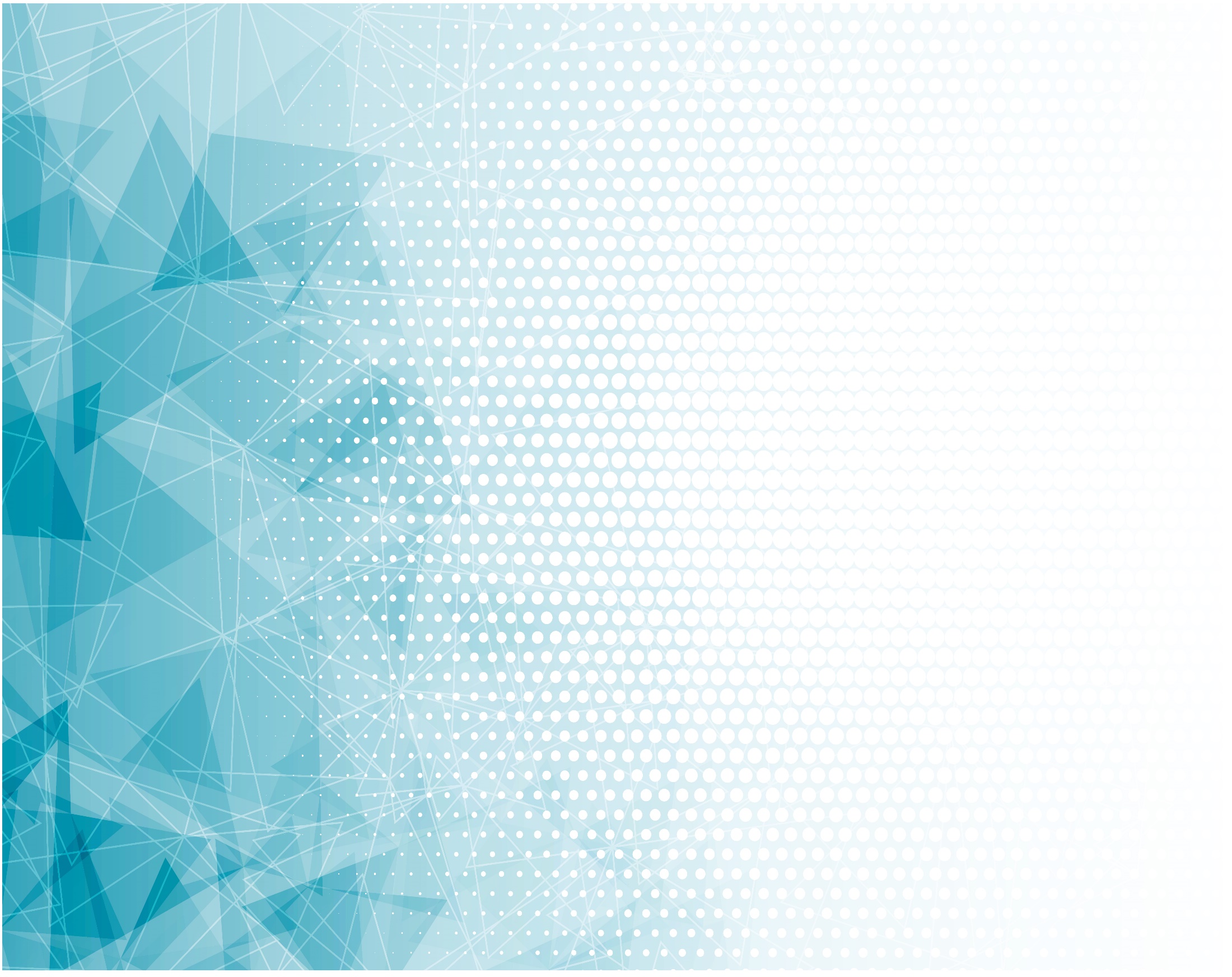 В дивном свете Божьего присутствия
Мы вступаем с Ним в завет Его любви!
Аллилуйя! Аллилуйя!
Все сердца полны надежды, 
Полны хвалы!
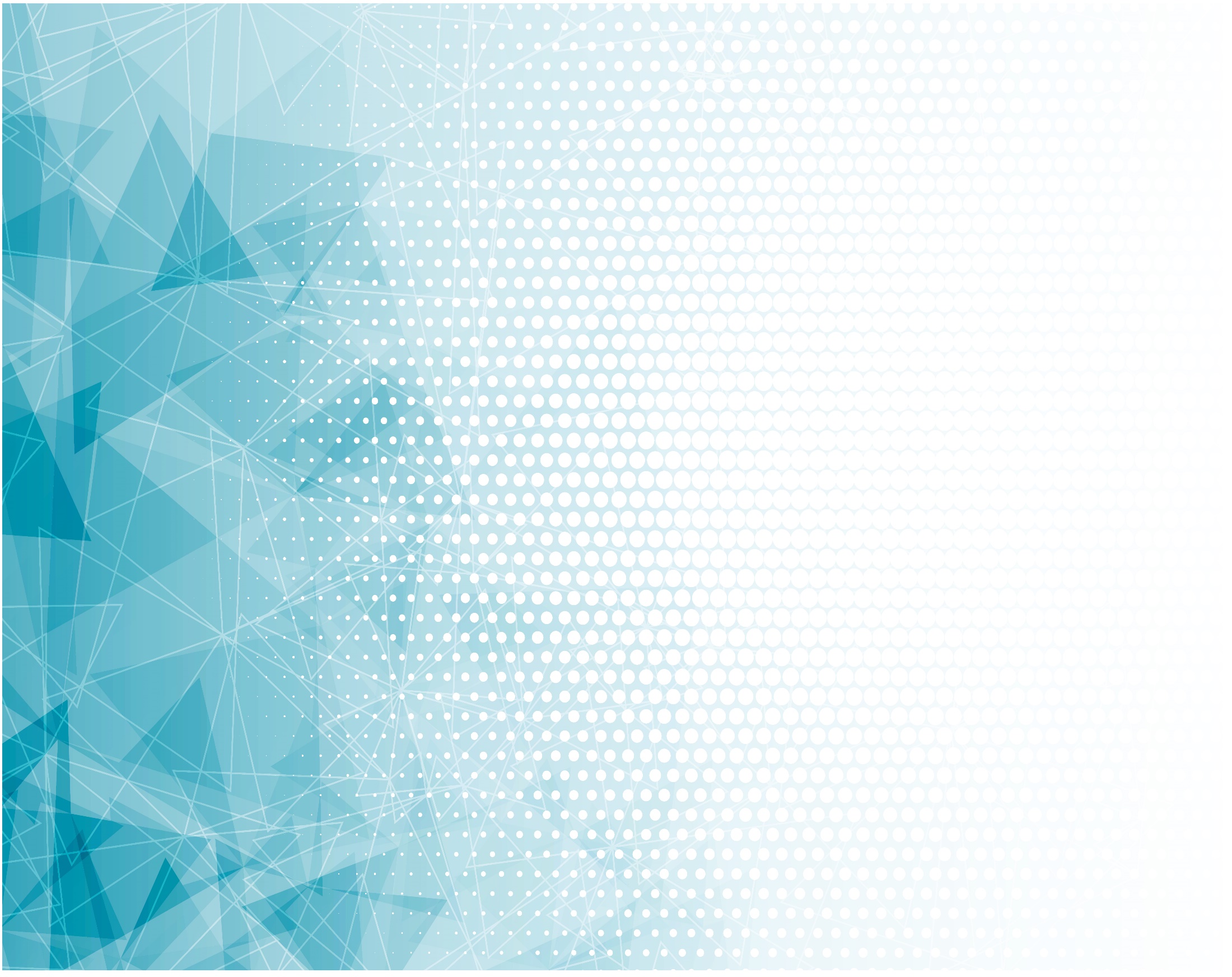 В дивном свете Божьего присутствия
Обещаем мы хранить завет Любви Его!
Аллилуйя! Аллилуйя!
Царствуй, Бог, Среди наследия Твоего!